Team discussion guideProfessional communities: an introduction
Collaboration
Quality
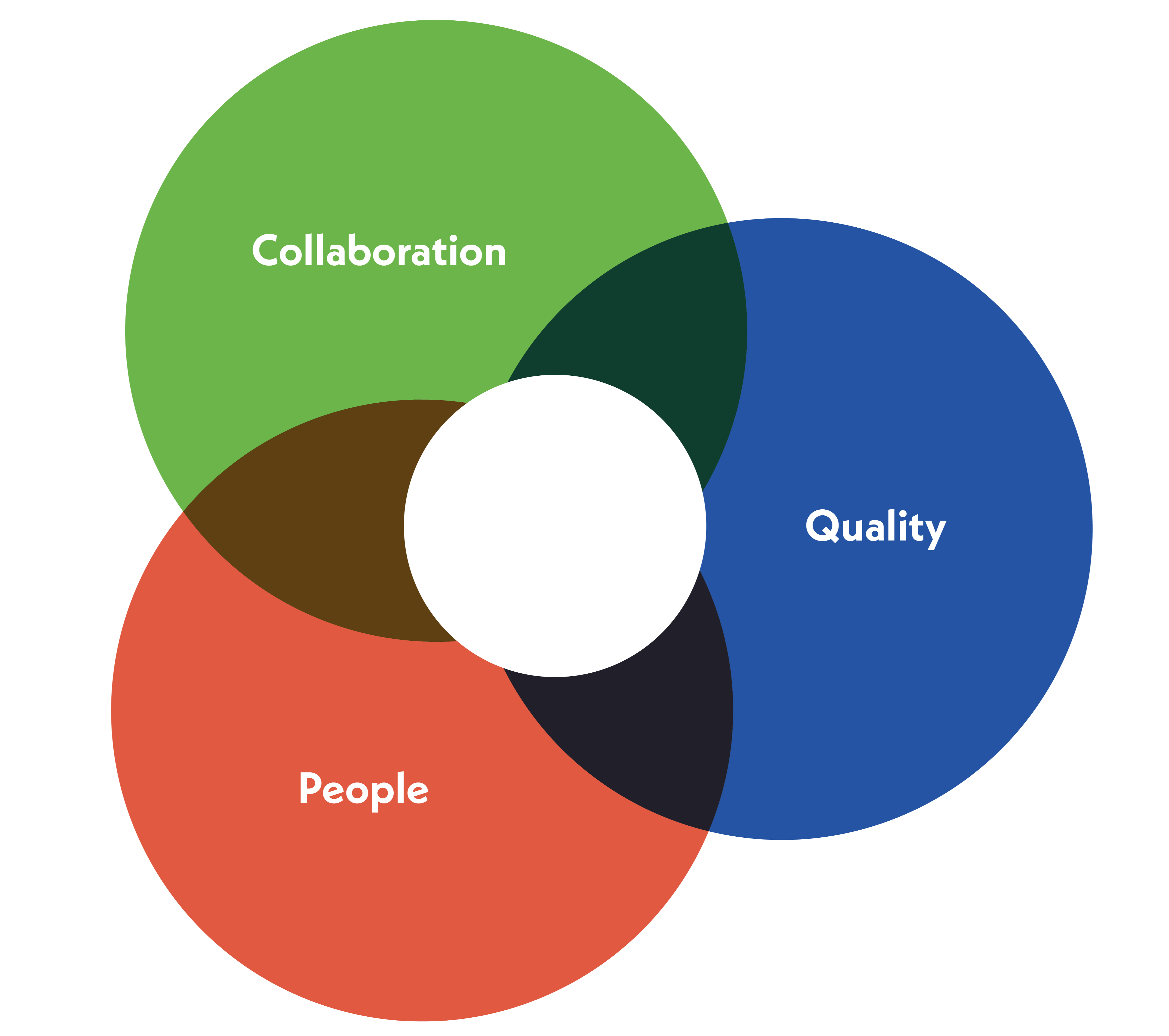 People
It’s amazing what can happen when we work together. Professional Services Together is making things easier and better for Oxford’s professional services staff, and everyone else. Supporting us in continuing to improve our processes, share brilliant ideas and better understand each other’s perspectives.

This pack is an introduction to professional communities at Oxford, giving you some opportunities to discuss at a team meeting and to then action.
Published: Michaelmas term 2023
How to use this pack
For managers
For team members
Take time to read the material and follow the links to find out more
Think about how the professional communities could benefit you individually and as a team
Bring your ideas to the team meeting and discuss
Share the pack in advance with your team, encouraging them to review the material
Add this as an item to your team meeting to discuss further
Encourage discussion and listen to your team's ideas and feedback
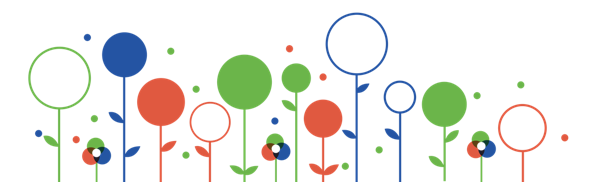 What is a professional community?
Professional communities are formed by colleagues who work in similar roles or share similar interests. At Oxford, professional communities are known by a range of names including networks, forums or Communities of Practice (CoPs).
They are spaces where you can:
"What the group started from, and has always enjoyed the most, is the back-and-forth query and solution which we all help each other with on a daily basis" 
Lucy Curtin, Executive Assistant and founder of the EA & PA CoP
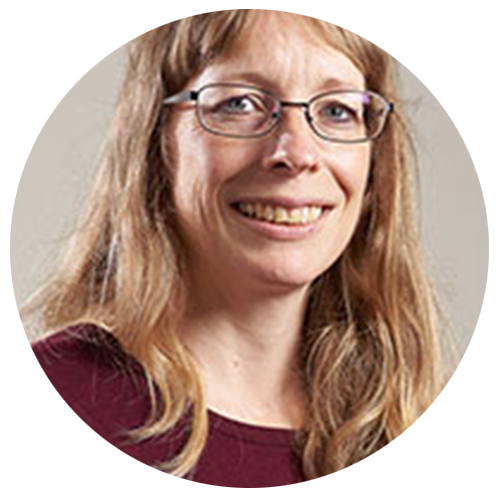 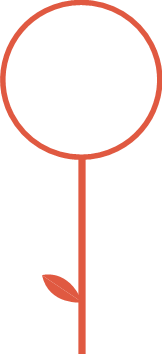 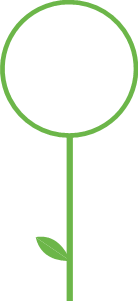 Enhance your skill set
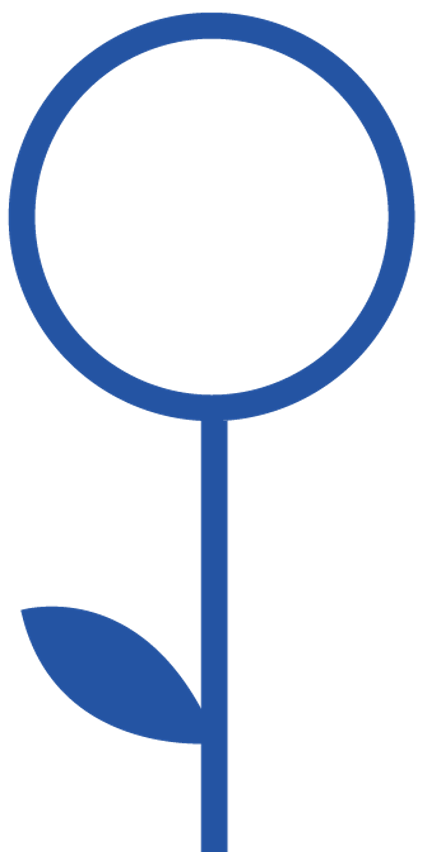 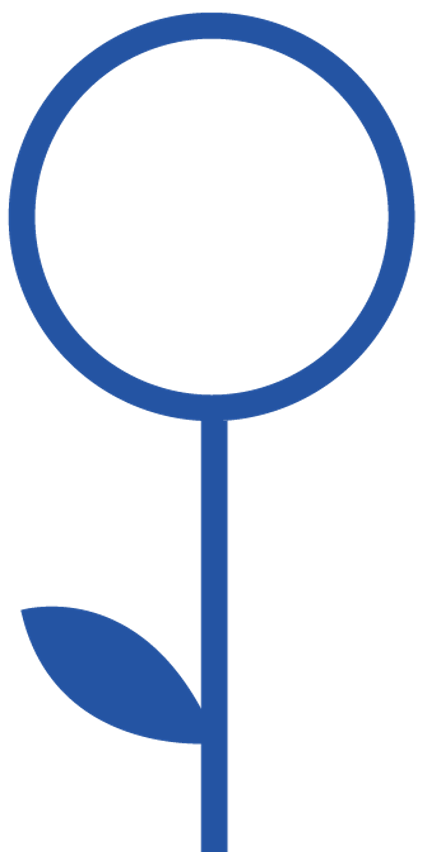 Build relationships
Work together to address common challenges
Share knowledge
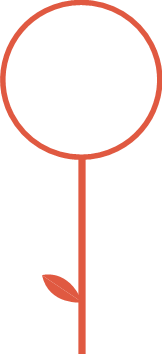 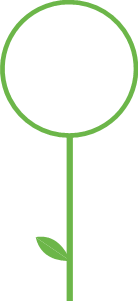 Connect and collaborate across Oxford
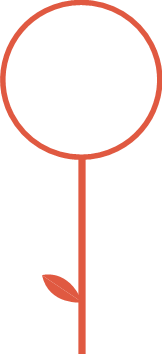 Learn from each other
Develop your career
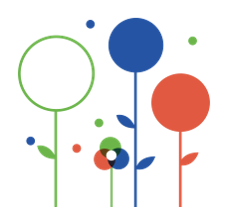 What's in it for me?
As a member of a professional community at Oxford so many opportunities are open to you:
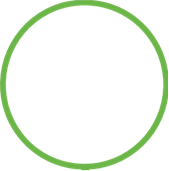 Strengthen a 
shared identity and sense of belonging as part of your profession and within Oxford
Innovate
Solve common problems
Career pathways
Test ideas
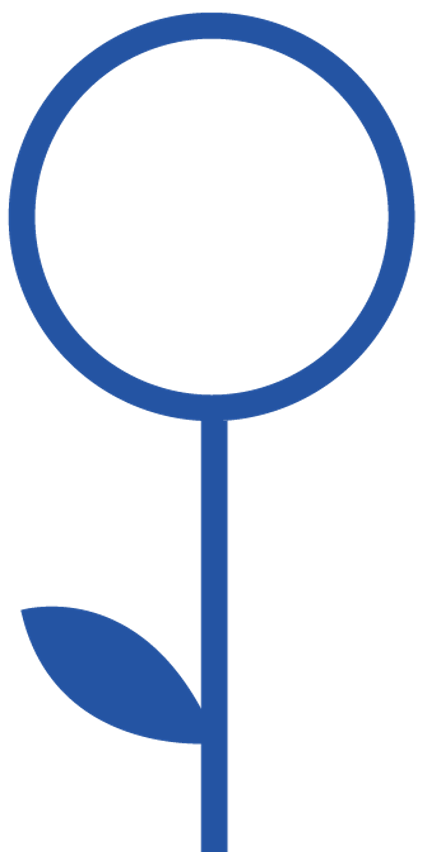 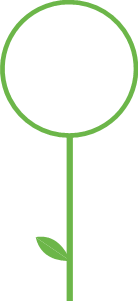 Recognition and support from colleagues at all levels and beyond your profession
Stretch your
skill set by working on profession or University-wide projects
Share best practice and learn from others
Training sessions
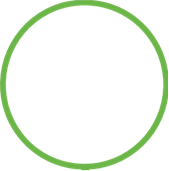 Grow your skills and experience
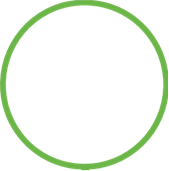 Remove barriers
Knowledge directories
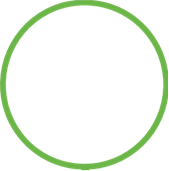 Make connections for current and future roles
Get peer support
Access to senior leaders
What difference does it make?
The EA & PA Community of Practice is a 250+ member-strong community which has:

Established a thriving Teams site to share resources and knowledge
Developed a comprehensive ‘Who’s Who’ list of contacts, shared tips for solving common issues, and a ‘Happy to Help’ list of member's expertise
Embraced a continuous learning and incremental development approach through monthly 'Lunch and Learn' sessions and an annual conference – taking small steps which are leading to wider changes
Won a national award for 'Internal Team of the Year' from the Strategic PA Network

Looking to the future, the CoP is working on creating a career development framework for EAs and PAs at Oxford as part of Professional Services Together’s focus on Oxford-wide Careers.


The Business Continuity Network is a thriving community with membership from across the collegiate University. The community:

Provides business continuity direction, guidance and supports the delivery and day-to-day management of business continuity planning
Meets monthly for a summary of potential threats
Shares lessons from recent disruptions
Runs exercises to test the University's business continuity plans
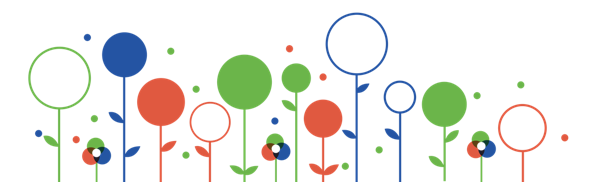 Pick one or two questions to discuss at your meeting
Is anyone in the team a member of a professional community? If so, what are the benefits from your perspective? How has this helped your work or skills development? 

What have you learnt from your membership of a professional community that has made the biggest impact on your work?

How can we make a difference to our profession through Community of Practice projects?
“It is a very real pleasure to offer my support in signalling the importance and value of the work of the Education Administration CoP."
Dr Saira Shaikh, Academic Registrar and sponsor Education Administration CoP
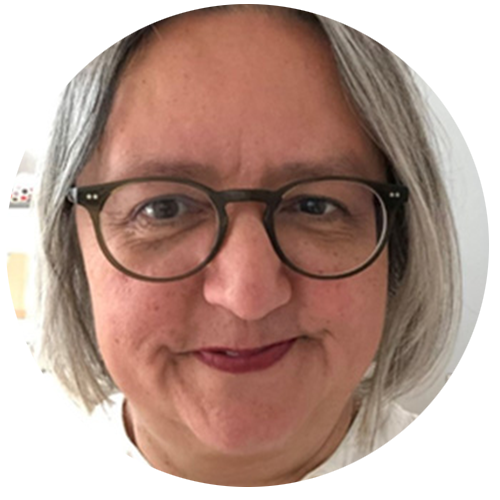 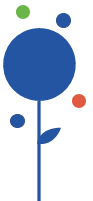 Next steps
Find existing professional communities at Oxford and beyond by visiting the connecting with people webpage
Join an existing community for your profession and/or interest areas
Contact the People and Organisational Development (POD) team to get your network or Community of Practice added to the connecting with people webpage if it's not already listed


Taking it further

The POD team has developed toolkits for both emerging and existing professional communities providing helpful resources, stories and guidance. Read the professional networks toolkit and the Communities of Practice toolkit to explore what's available. 


If you have any questions about professional communities at Oxford, please contact People and Organisational Development (POD) team by emailing: pod@admin.ox.ac.uk
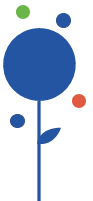 Professional Services Together
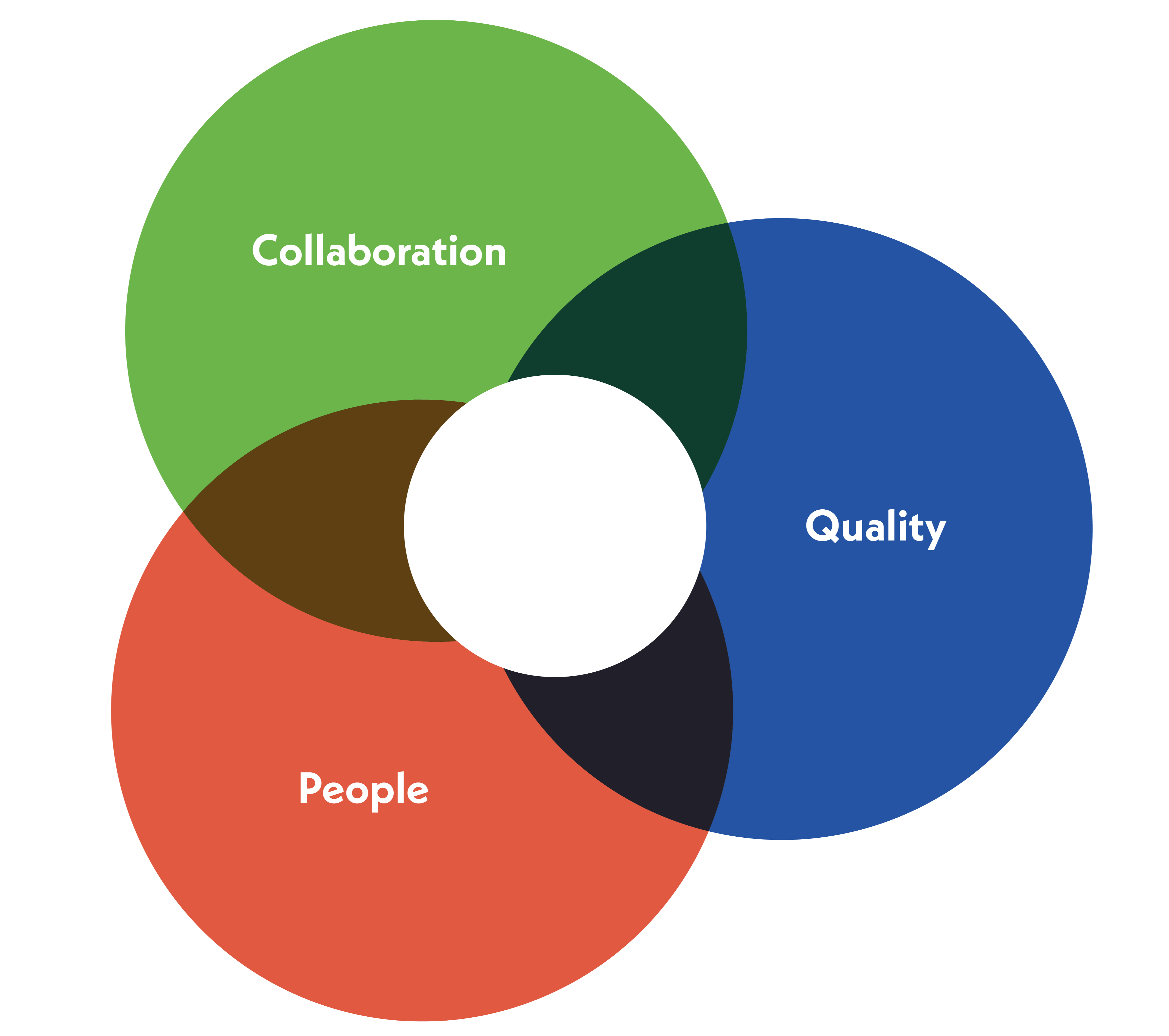 We work together as one proactive, confident, inclusive, and effective team that collaborates across the University.
We are committed to understanding the needs of all parts of the University and aim to continually improve quality and efficiency of our services.
We nurture, develop and respect our people, celebrate success and are respected for our highly professional approach.
www.ox.ac.uk/together